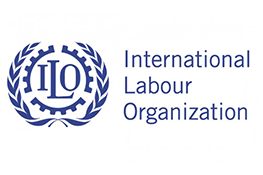 Organizația Internațională a Muncii
A elaborat: Pîslaru Laurenția
Coordonator: Dorul Olga
dr. în drept, conf. univ.
Cuprins
01.
02.
03.
Istoric
Actul constituitiv
Procedura de aderare
04.
05.
06.
07.
Structura organizației
Relațiile organizației cu Republica Moldova
Scopul și misiunea organizației
Concluzii
Organizația Internațională a Muncii (OIM)
Organizația Internațională a Muncii (OIM) este o instituție specializată a Organizației Națiunilor Unite cu competență generală în materie de muncă și securitate socială. Organizația Internațională a Muncii este o organizație interguvernamentală, însă, cu toate acestea, are o caracteristică ce o distinge de celelalte organizații de acest tip, respectiv sistemul de reprezentare și decizie.

Organizația Internațională a Muncii este singura instituție internațională ce funcționează pe principiul tripartismului, politica și programele sale fiind formulate de reprezentanții patronatelor și ai sindicatelor pe picior de egalitate cu cei guvernamentali. O.I.M. încurajează, de asemenea, instaurarea tripartismului în cadrul statelor membre, îndemnându-le să stabilească un dialog social eficient prin asocierea organizațiilor sindicale și patronale la elaborarea și, dacă este cazul, la punerea în aplicare a politicilor naționale în domeniul social și economic, ca și în multe alte sectoare.
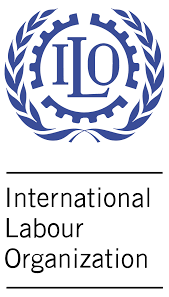 Sediul
International Labour Organization4 route des MorillonsCH-1211 Geneva 22Switzerland
Organizația Internațională a muncii:
187 de state membre
AfghanistanAlbaniaAlgeriaAngolaAntigua and Barbuda ArgentinaArmeniaAustraliaAustria AzerbaijanBahamasBahrain BangladeshBarbados BelarusBelgiumBelize Benin Bolivia (Plurinational State of) Bosnia and Herzegovina Botswana BrazilBrunei Darussalam Bulgaria Burkina Faso Burundi Cabo Verde Cambodia CameroonCanadaCentral African RepublicChadChileChina Colombia ComorosCongoCook IslandsCosta Rica Côte d'IvoireCroatia CubaCyprusCzechiaDemocratic Republic of the CongoDenmarkDjiboutiDominicaDominican RepublicEcuadorEgyptEl SalvadorEquatorial GuineaEritreaEstoniaEswatiniEthiopiaFijiFinlandFranceGabonGambiaGeorgiaGermanyGhanaGreeceGrenadaGuatemalaGuineaGuinea-BissauGuyanaHaitiHondurasHungaryIcelandIndiaIndonesiaIran (Islamic Republic of)IraqIrelandIsraelItalyJamaicaJapanJordanKazakhstanKenyaKiribatiKuwaitKyrgyzstanLao People’s Democratic RepublicLatviaLebanonLesothoLiberiaLibyaLithuaniaLuxembourgMadagascarMalawiMalaysiaMaldivesMaliMaltaMarshall IslandsMauritaniaMauritiusMexicoMongoliaMontenegroMoroccoMozambiqueMyanmarNamibiaNepalNetherlandsNew ZealandNicaraguaNigerNigeriaNorth MacedoniaNorwayOmanPakistanPalauPanamaPapua New GuineaParaguayPeruPhilippinesPolandPortugalQatar Republic of KoreaRepublic of MoldovaRomaniaRussian FederationRwandaSaint Kitts and NevisSaint LuciaSaint Vincent and the GrenadinesSamoaSan MarinoSao Tome and PrincipeSaudi ArabiaSenegalSerbiaSeychellesSierra LeoneSingaporeSlovakiaSloveniaSolomon IslandsSomaliaSouth AfricaSouth SudanSpainSri LankaSudanSurinameSwedenSwitzerlandSyrian Arab RepublicTajikistanThailandTimor-LesteTogoTongaTrinidad and TobagoTunisiaTürkiyeTurkmenistanTuvaluUgandaUkraineUnited Arab EmiratesUnited Kingdom of Great Britain and Northern IrelandUnited Republic of TanzaniaUnited States of AmericaUruguayUzbekistanVanuatuVenezuela (Bolivarian Republic of)Viet NamYemenZambiaZimbabwe
Limbi oficiale
În prezent, OIM oferă servicii de traducere pentru întâlnirile sale oficiale în cele trei limbi oficiale (engleză, franceză și spaniolă), în patru limbi de lucru (arabă, rusă, chineză și germană) și în peste 40 de limbi în operațiunile sale de teren.
Actul constituitiv
Organizaţia Internaţională a Muncii şi-a stabilit scopul încă de la înfiinţarea acesteia, respectiv din anul 1919. Contextul fondării Organizaţiei Internaţionale a Muncii a fost determinat de purtarea negocierilor de pace după încheierea Primului Război Mondial. 
În cadrul Conferinţei de Pace ce a avut loc la Paris s-a stabilit o Comisie a legislaţiei internaţionale a muncii, Comisie care la 11 aprilie 1919 a adoptat un text ce a devenit parte a tratatului de Pace  de la Versailles. 
Textul adoptat de Comisie reprezintă şi astăzi Constituţia Organizaţiei Internaţionale a Muncii, însă cu unele modificări.Preambului Constituţiei reprezintă scopul şi misiunea Organizaţiei Internaţionale a Muncii. 
În actul constitutiv sunt prezentate prevederi precum faptul că pacea universală nu poate fi întemeiată decât pe baza justiţiei sociale, iar neadoptarea de către o naţiune a unui regim de muncă cu adevărat uman, împiedică eforturile celorlalte naţiuni, doritoare de a ameliora situaţia în propriile ţări.
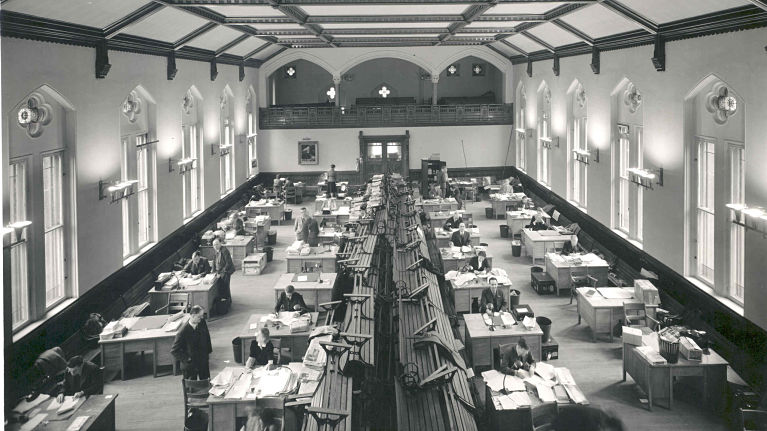 Procedura de aderare
Art. 1 Constituția O.I.M

2. Membrii Organizației Internaționale a Muncii vor fi statele care erau membre ale Organizației la 1 noiembrie 1945 și alte state care pot deveni membri în conformitate cu prevederile paragrafelor 3 și 4 ale acestui articol.  

3. Orice membru fondator al Națiunilor Unite și orice stat admis ca membru al Națiunilor Unite printr-o decizie a Adunării Generale, conform prevederilor Cartei, poate deveni membru al Organizației Internaționale a Muncii prin comunicarea către Directorul General al Biroului Internațional al Muncii a acceptării formale a obligațiilor constituției Organizației Internaționale a Muncii.
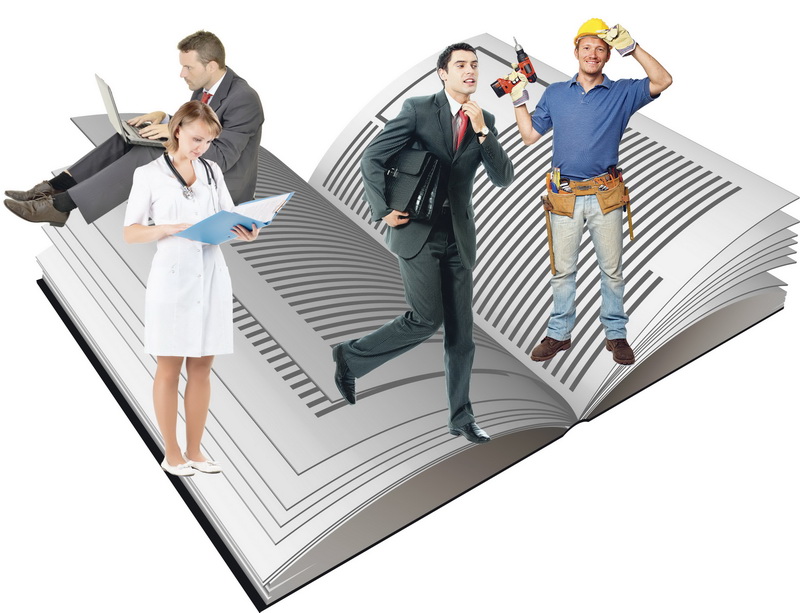 Calitatea de membru
Ar. 1 Constituția O.I.M

4. Conferința Generală a Organizației Internaționale a Muncii poate, de asemenea, să admită noi membri în Organizație printr-un vot în care două treimi dintre delegații prezenți la sesiune, inclusiv două treimi dintre delegații guvernamentali prezenți și care votează, își exprimă acordul. O astfel de admitere va deveni efectivă în urma comunicării către Directorul General al Biroului Internațional al Muncii de către guvernul noului membru a acceptării formale a obligațiilor Constituției Organizației.

5. Niciun membru al Organizației Internaționale a Muncii nu se poate retrage din organizație fără a notifica intenția sa Directorului General al Biroului Internațional al Muncii. O astfel de notificare va intra în vigoare la doi ani după data primirii sale de către Directorul General, cu condiția ca membrul să fi îndeplinit până la acel moment toate obligațiile financiare care rezultă din calitatea sa de membru. Atunci când un membru a ratificat o convenție internațională a muncii, retragerea nu va afecta valabilitatea continuă, pentru perioada prevăzută de convenție, a tuturor obligațiilor care decurg din aceasta sau care sunt legate de aceasta.  

6. În cazul în care un stat a încetat să mai fie membru al organizației, reprimirea sa ca membru va fi guvernată de dispozițiile paragrafului 3 sau paragrafului 4 din acest articol, după caz.
Structura organizației
Articolul 2  
ORGANE  
1. Organizația permanentă va fi compusă din:
(a) o Conferință Generală a reprezentanților membrilor;
(b) un Consiliu de Administrație compus conform descrierii din articolul 7; și
(c) un Birou Internațional al Muncii controlat de Consiliul de Administrație.
Articolul 3  
Conferința  
ÎNTÂLNIRI ȘI DELEGAȚI  
Întâlnirile Conferinței Generale a reprezentanților Membrilor vor avea loc periodic, după cum este necesar, și cel puțin o dată pe an. Conferința va fi compusă din patru reprezentanți ai fiecărui Membru, dintre care doi vor fi delegați ai Guvernului, iar ceilalți doi vor fi delegați reprezentând, respectiv, angajatorii și lucrătorii fiecărui Membru.
Articolul 5  
Locul întâlnirilor Conferinței  
1. Întâlnirile Conferinței vor avea loc, sub rezerva oricăror decizii luate anterior de Conferință, în locul stabilit de Organul de conducere.  
Articolul 6  
Sediul Biroului Internațional al Muncii  
Orice schimbare a sediului Biroului Internațional al Muncii va fi decisă de Conferință cu o majoritate de două treimi din voturile exprimate de delegații prezenți.
Articolul 7  
Consiliu de Administrație 
1. Organul de conducere va fi format din 56 de persoane:  
   - 28 reprezentând guvernele,  
   - 14 reprezentând angajatorii, și  
   - 14 reprezentând lucrătorii.
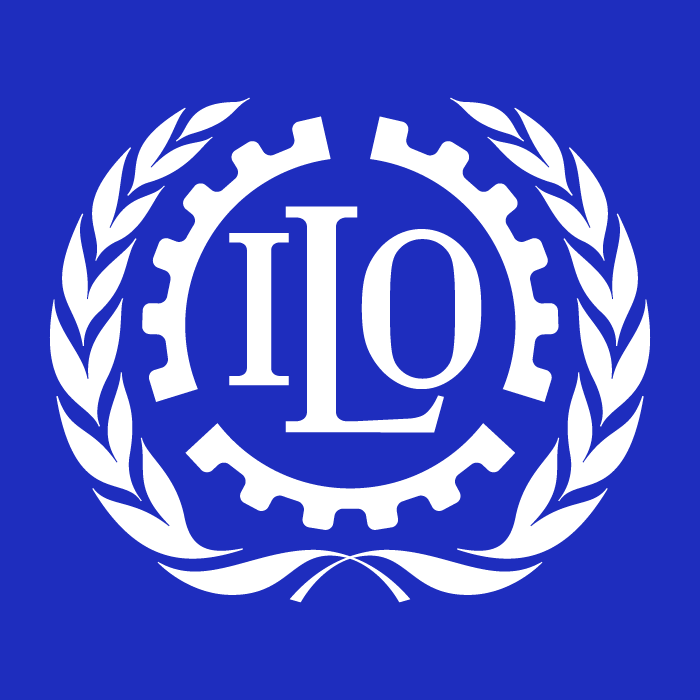 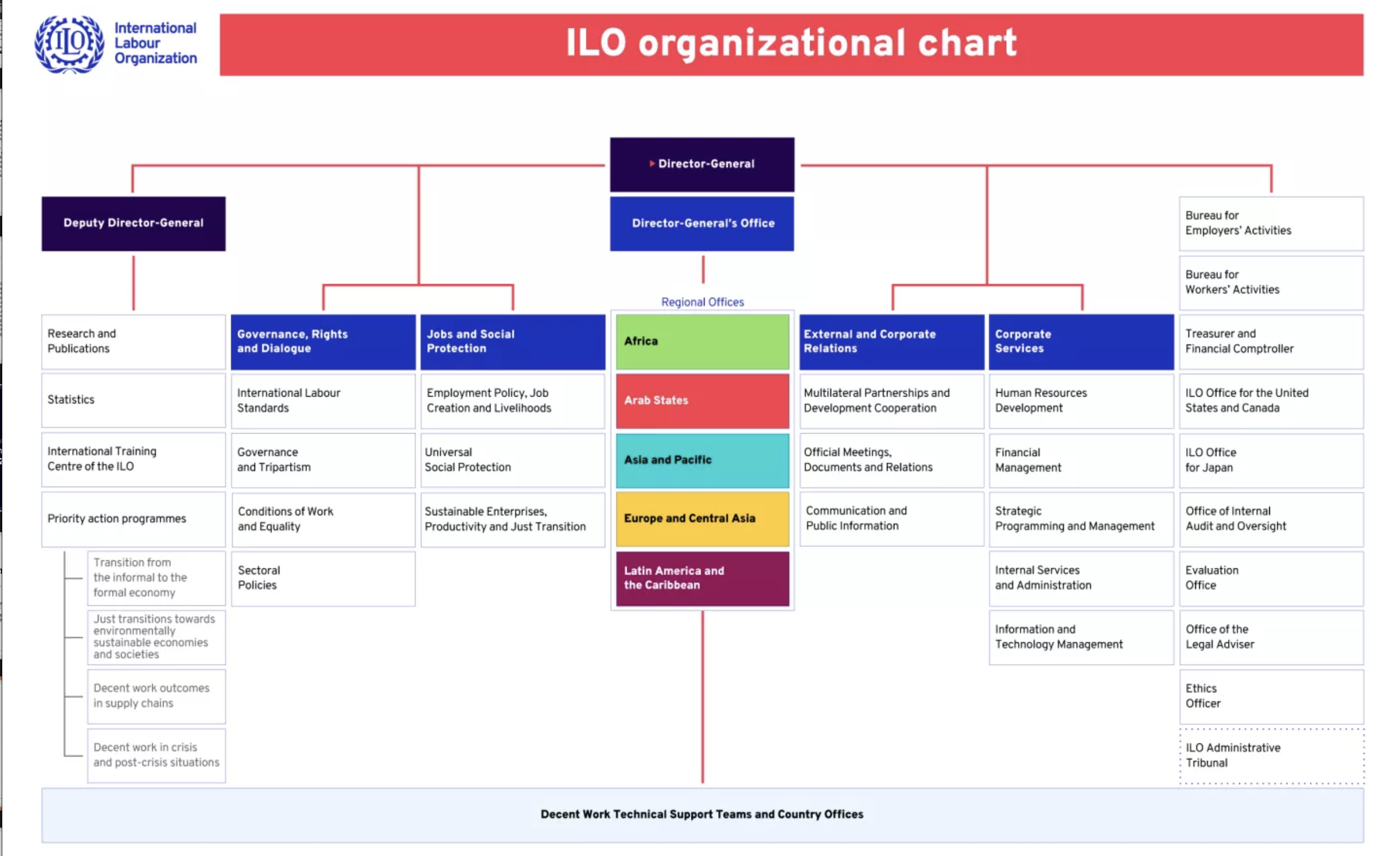 Statutul juridic al organizației
Articolul 39  
Statutul juridic al Organizației  
1. Organizația Internațională a Muncii va deține personalitate juridică deplină și, în special, capacitatea:  
   (a) de a încheia contracte;  
   (b) de a dobândi și de a dispune de bunuri imobile și mobile;  
   (c) de a iniția proceduri legale.
Personalitatea juridică a organizației (internă și internațională)
Articolul 11  
Relațiile cu guvernele  
1. Departamentele guvernamentale ale oricărui Membru care se ocupă de problemele industriei și ocupării forței de muncă pot comunica direct cu Directorul General prin intermediul reprezentantului guvernului lor în Organul de conducere al Biroului Internațional al Muncii sau, în absența unui astfel de reprezentant, printr-un alt funcționar calificat pe care guvernul îl poate desemna în acest scop.

Articolul 12  
Relațiile cu organizațiile internaționale  
1. Organizația Internațională a Muncii va coopera, în conformitate cu dispozițiile acestei Constituții, cu orice organizație internațională generală însărcinată cu coordonarea activităților organizațiilor internaționale publice cu responsabilități specializate, precum și cu organizațiile internaționale publice care au responsabilități specializate în domenii conexe.  
2. Organizația Internațională a Muncii poate stabili aranjamente adecvate pentru ca reprezentanții organizațiilor internaționale publice să participe fără drept de vot la deliberările sale.  
3. Organizația Internațională a Muncii poate stabili aranjamente adecvate pentru consultări cu organizațiile internaționale neguvernamentale recunoscute, inclusiv organizațiile internaționale ale angajatorilor, lucrătorilor, agricultorilor și cooperativelor, după cum consideră dezirabil.
Scopul și misiunea OIM
Organizaţia Internaţională a Muncii are ca scop promovarea justiţiei sociale şi a drepturilor recunoscute pe plan internaţional a persoanelor care muncesc. Misiunea principală a Organizaţiei Internaţionale a Muncii este aceea de a asigura pacea socială, esenţială pentru prosperitate.
Una dintre priorităţile actuale ale Organizaţiei Internaţionale a Muncii este aceea de a promova crearea de locuri de muncă decente şi, de asemenea, constituirea unui mediu economic şi condiţii de muncă pentru lucrători şi antreprenori pentru a participa la eforturile de pace durabilă, prosperitate şi progres social. Structura tripartită a organizaţiei oferă o platformă unică ce promovează munca decentă atât pentru bărbaţi cât şi pentru femei.
Misiunea Organizaţiei Internaţionale a Muncii este repezentată de promovarea dreptului la un loc de muncă, încurajarea creării de locuri de muncă decente, îmbunătaţirea protecţiei sociale şi consolidarea dialogului social pentru a rezolva problemele legate de lumea muncii.
Organizaţia Internaţională a Muncii are patru obiective strategice, şi anume:
Promovarea şi realizarea standardelor şi principiilor drepturilor fundamentale în muncă;
Crearea de oportunităţi mai mari pentru femei şi bărbaţi pentru asigurarea de locuri de muncă şi venituri decente;
1
2
Creşterea acoperirii şi eficacităţii protecţiei sociale pentru toţi;
Consolidarea tripartismul şi dialogului social.
3
4
Mijloace
Pentru a-şi atinge obiectivele, Organizaţia Internaţională a Muncii dispune de o incomparabilă experienţă şi cunoştiinţe în domeniul muncii, pe care le-a dobândit în cei aproape o sută de ani dedicaţi satisfacerii aspiraţiilor popoarelor lumii în ceea ce priveşte locurile de muncă şi veniturile decente.Principalele mijloace folosite de Organizaţia Internaţională a Muncii sunt reprezentate de:
Promovarea şi realizarea standardelor şi principiilor drepturilor fundamentale în muncă;
Crearea de oportunităţi mai mari pentru femei şi bărbaţi pentru asigurarea de locuri de muncă şi venituri decente;
Creşterea acoperirii şi eficacităţii protecţiei sociale pentru toţi;Consolidarea tripartismul şi dialogului social.
Organizația Internațională a Muncii folosește drept mijloace standardele internaţionale în domeniul muncii sub forma convenţiilor, care devin tratate internaţionale obligatorii dacă sunt ratificate de statele membre, sau recomandărilor, care servesc drept ghiduri neobligatorii.
Tratate internaționale
Consiliul de administraţie al O.I.M a identificat 8 convenţii fundamentale care reglemenetază domeniile principale şi drepturi fundamentale ale lucrătorilor: libertatea de asociere şi recunoaşterea efectivă a dreptului de negociere colectivă, eliminarea tuturor formelor de muncă forţată sau obligatorie, eliminarea efectivă a muncii copilului, eliminarea discriminărilor în raport cu angajarea şi profesia. Aceste principii sunt, de asemenea, prevăzute în Declaraţia privind Principiile şi Drepturile Fundamentale ale Muncii.
În 1995 O.I.M a lansat o campanie pentru ratificarea univesală a acestor 8 convenţii. Cele 8 convenţii fundamentale ale OIM sunt următoarele:
Convenţia nr.29/1930 privind munca forţată;
Convenţia nr. 87/1948 privind libertatea sindicală;
Convenţia nr. 98/1949 privind dreptul la organizare şi negociere colectivă;
Convenţia nr. 100/1951 privind egalitatea de remunerare;
Convenţia nr.105/1957 privind abolirea muncii forţate;
Convenţia nr. 111/1958 privind discriminarea (angajare şi profesie);
Convenţia nr. 138/1973 privind vârsta minimă;
Convenţia nr. 182/1999 privind interzicerea celor mai grave forme ale muncii copiilor.
OIM și Republica Moldova
Republica Moldova este stat membru al Organizației Internaționale a Muncii (OIM) din 1992. Țara a ratificat 44 de standarde internaționale de muncă (Convenții) și 1 Protocol al OIM, inclusiv toate cele zece convenții fundamentale. 42 de convenții sunt în vigoare. Convenția privind violența și hărțuirea, 2019 (nr. 190) a fost ratificată în decembrie 2023.
OIM este activă în Moldova din 2005 prin implementarea mai multor Programe Naționale de Muncă Decentă (PNMD). Programul actual de Muncă Decentă pentru perioada 2021-2024 acoperă următoarele trei domenii prioritare:

       - Ocupare inclusivă și productivă pentru tineret;
       - Protecție eficientă la locul de muncă;
       - Dialog social îmbunătățit.
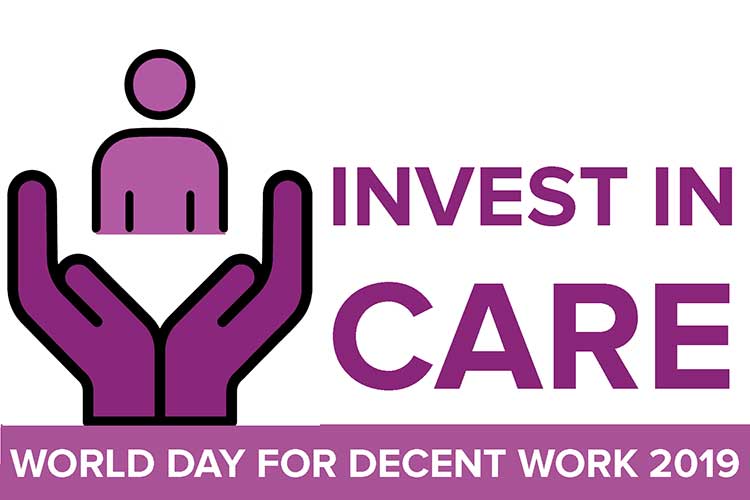 Programul Național de Muncă Decentă (2021-2024)
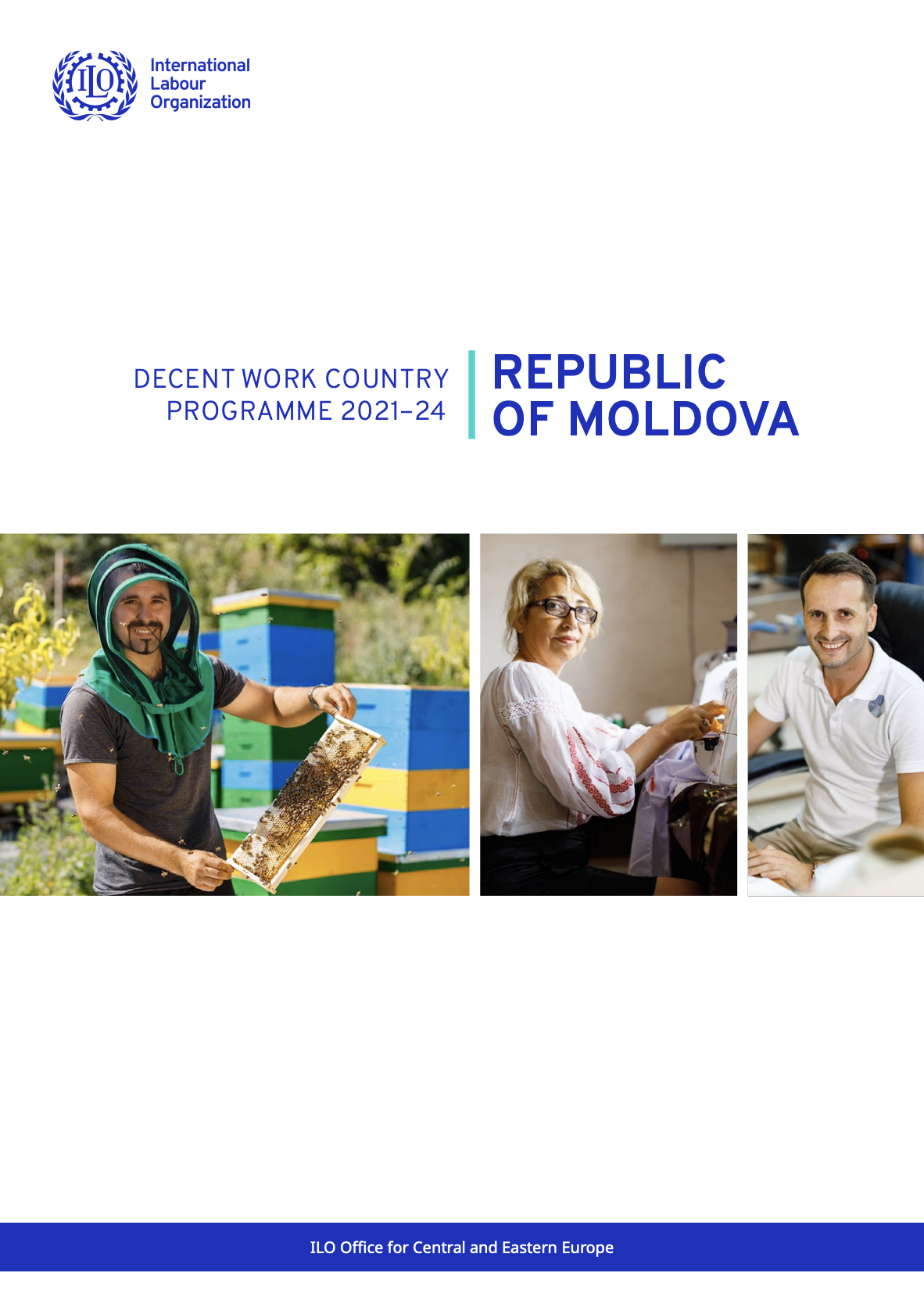 Noul Program Național de Muncă Decentă sprijină prioritățile naționale de dezvoltare, așa cum sunt stabilite de Agenda ONU 2030 pentru Dezvoltare Durabilă (Obiectivele de Dezvoltare Durabilă sau ODD), Cadrul de Parteneriat al Națiunilor Unite (UNPF), Acordul de Asociere UE-Moldova și proiectul Strategiei Naționale de Dezvoltare „Moldova 2030”. 
Principalele provocări ale pieței muncii din țară sunt:
 (1) ratele scăzute de ocupare și nivelurile ridicate de inactivitate, în special în rândul tinerilor, femeilor și lucrătorilor vârstnici;
 (2) îmbătrânirea populației și emigrarea continua;
 (3) nivelurile ridicate de informalitate. Problemele esențiale în domeniul condițiilor de muncă și al protecției sociale sunt ratele ridicate ale accidentelor de muncă, nivelul scăzut al salariilor și salariul minim legal, precum și acoperirea insuficientă a sistemului de securitate socială. 
 
- Dialogul social trebuie intensificat la toate nivelurile.
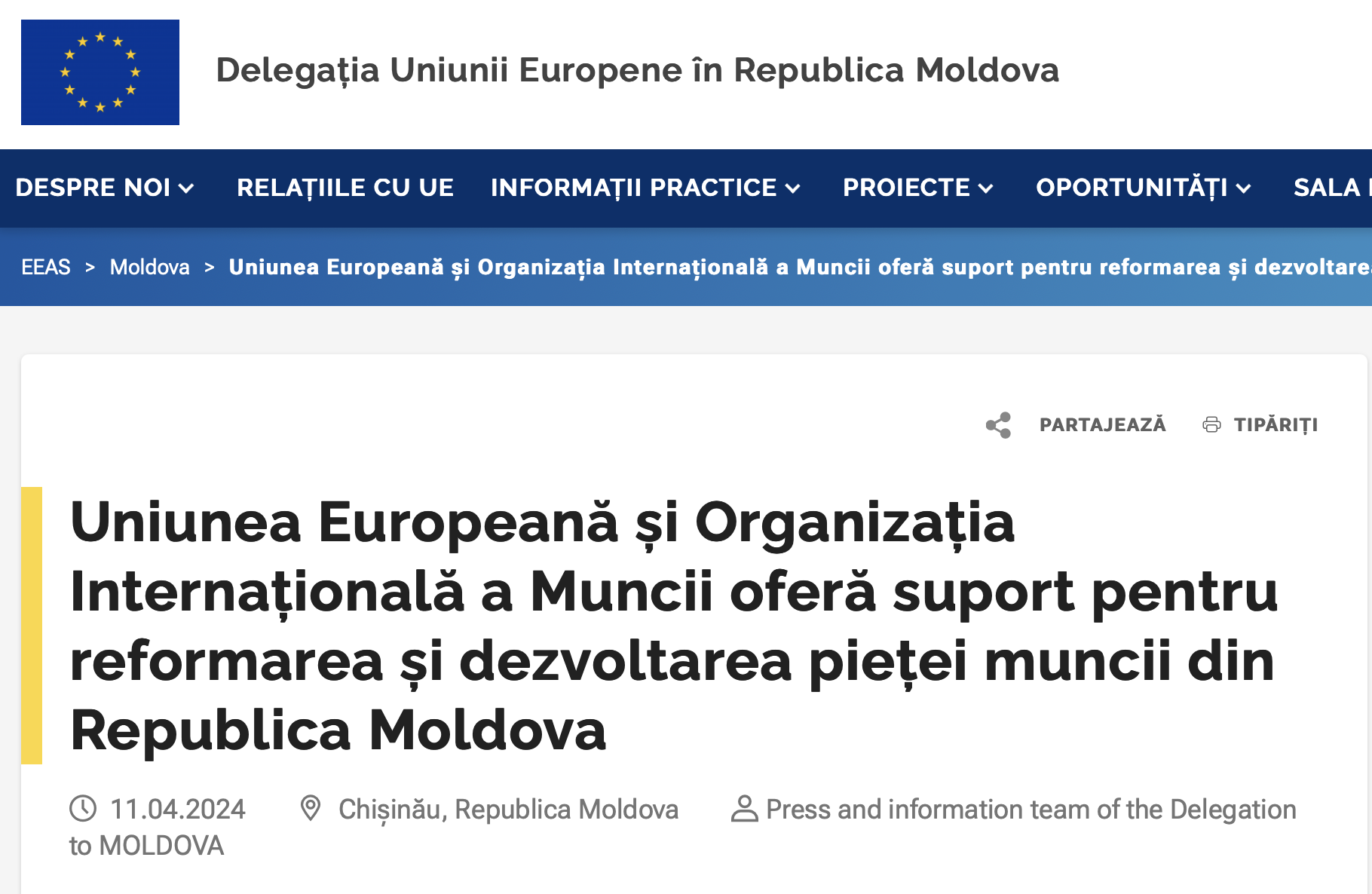 Proiectul „Suportul UE pentru o piață a muncii mai incluzivă în Republica Moldova”
Uniunea Europeană a alocat 2 milioane EUR pentru reformarea instituțiilor-cheie, care reglementează piața muncii din Moldova. În acest sens, astăzi a fost lansat proiectul „Suportul UE pentru o piață a muncii mai incluzivă în Republica Moldova”, implementat de Organizația Internațională a Muncii (OIM).
Proiectul „Suportul UE pentru o piață a muncii mai incluzivă în Republica Moldova” este implementat de OIM, cu un suport financiar total al UE în valoare de 2 000 000 de euro. Acesta are ca obiectiv principal îmbunătățirea accesului la oportunități mai multe și mai bune de angajare în țară și vizează direct 3 beneficiari: Ministerul Muncii și Protecției Sociale, Agenția Națională de Ocupare a Forței de Muncă și Inspectoratul de Stat al Muncii.

Proiectul își concentrează intervențiile pe îmbunătățirea cadrului legal, politicilor și capacităților pentru un acces sporit la piața muncii și condiții de muncă mai bune în Moldova. De asemenea, implementatorii acordă sprijin pentru a racorda legislația națională privind forța de muncă în conformitate cu acquis-ul comunitar al UE și standardele internaționale ale OIM.
Concluzii
Organizația Internațională a Muncii (OIM) joacă un rol esențial în promovarea drepturilor lucrătorilor și în dezvoltarea unui cadru global pentru condiții de muncă decente. Prin standardele sale internaționale și politicile elaborate, OIM contribuie semnificativ la reducerea inegalităților și la promovarea unui loc de muncă sigur și echitabil la nivel global. 
În Republica Moldova, OIM sprijină autoritățile și instituțiile în implementarea unor politici și practici de muncă care respectă drepturile fundamentale ale lucrătorilor. Proiectele desfășurate în domenii precum formarea profesională, combaterea muncii informale și îmbunătățirea condițiilor de muncă au avut un impact semnificativ asupra progresului țării în realizarea unor standarde internaționale. 
Implementarea acestor inițiative a fost crucială pentru adaptarea legislației naționale la cerințele internaționale, contribuind astfel la integrarea mai strânsă a Moldovei în economia globală.
Bibliografie
https://www.ilo.org
https://normlex.ilo.org/dyn/normlex/en/f?p=1000%3A62%3A0%3A%3ANO%3A62%3AP62_LIST_ENTRIE_ID%3A2453907%3ANO#A4
https://www.ilo.org/moldova-republic
https://www.ilo.org/ilo-moldova
https://www.ilo.org/sites/default/files/wcmsp5/groups/public/%40europe/%40ro-geneva/%40sro-budapest/documents/genericdocument/wcms_821880.pdf
https://cncnc.gov.md/aboutilo
https://www.eeas.europa.eu/delegations/moldova/uniunea-europeană-și-organizația-internațională-muncii-oferă-suport-pentru-reformarea-și-dezvoltarea_ro?s=223
Vă mulțumesc pentru atenție!
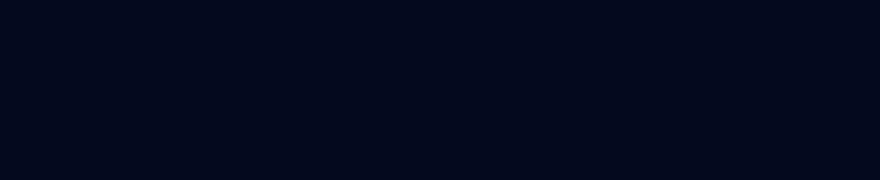 Please keep this slide for attribution